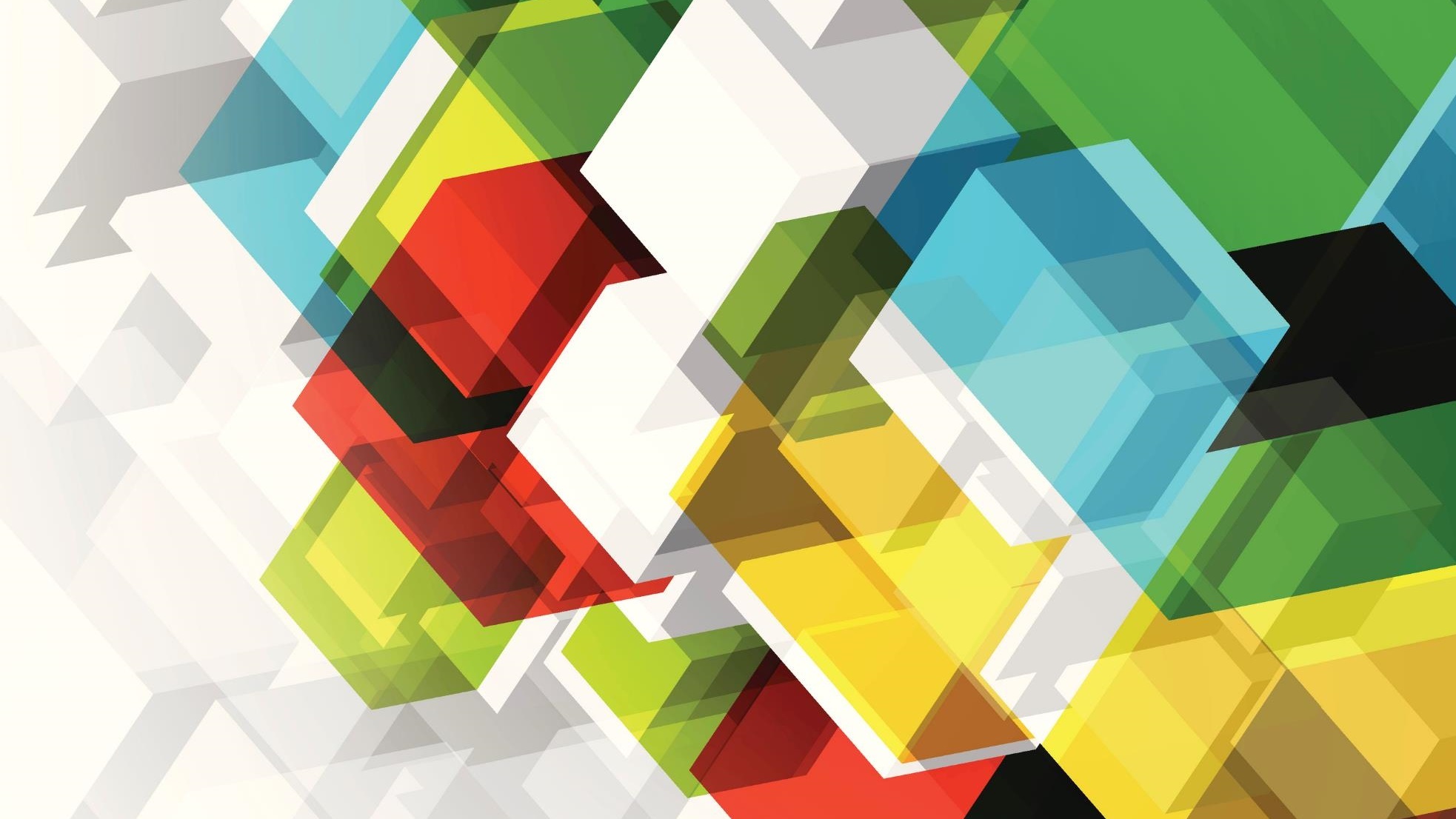 IntroductionTOR.K Narayan
Dr.Jai Ram jha
HoD English
Introduction to R.K Narayan
This Photo by Unknown Author is licensed under CC BY-NC-ND
R. K NARAYAN
R. K. Narayan's full name is Rasipuram Krishnaswami Ayyar Naranayanaswami. 
One of the famous Indian Novelists
His Stories were of compassionate humanism, humor and energy 
 His works reflects an ordinary life
Life
Born – 10 October 1906 in Madras
 Father - provincial head master 
Spent his early childhood days with his maternal grand mother Parvathi in Madras
Only few weeks he spend his childhood life with his parents and siblings
Education
Studied eight years at Lutheran Mission School in Madras
A short time at CRC high school 
 His father was appointed headmaster of the Maharaja’s High School in Mysore.
He moved back in with his parents
He obtained his Bachelor’s degree from Mysore University
He devoted his life as a writer
Career
He started his career by writing short stories which appeared in ‘The Hindu’
He also worked as a ‘Mysore Correspondent of Justice’ a newspaper from Madras 
 He began his writing career with Swami and Friends in 1935
Writing Style
He set a fictional town of Malgudi which captures Indian unique identity of its own
His writing style was simplicity and humour 
 He told stories of ordinary people to live their simple lives in a changing world
His Masterpiece
He is the master of humour, irony, realism, romance and artistry 
Stories are set in South India where like Thomas Hardy’s Wessex 
In Wessex Hardy created a famous town of Algoid 
 Some critics told that he lacks true pathos, depth of feeling, description of poverty and misery element make a novelist great .
Awards and Honors
Won numerous awards and honors
 The Guide – Sahitya Akademi Award in 1958 
Padma Bhushan in 1964
AC Benson Medal by Royal Society of Literature in 1980
He was elected an honarary member of the American Academy and Institute of Arts and Letters in 1982
Nominated to Rajya Sabha in 1989 
Conferred honarary doctorates by the University of Mysore, Delhi University and University of Leeds
Novels
Swami and Friends – 1935 
Bachelor of Arts – 1937 
The Dark Room – 1938 
The English Teacher – 1945 
The Guide – 1958 
The Painter of Signs – 1976
Stories collection
Five collections of short stories 
1.A Horse and Two Goats, 
2.An Astrologer's Day, 
3.Lawley Road, 
4.Malgudi Days, 
5.The Grandmother's Tale
ESSAYS
Four collections of essays:
1.Next Sunday
2.Reluctant Guru, 
3.A Writer's Nightmare
and A Story-Teller's World,
4. A memoir (My Days),
Date of Death
13 May 2001
THE END
Thank you for watching, this presentation was just a short introduction about R.K Narayan.
By: 
Dr .JAI RAM JHA
ASSOCIATE PROFESSOR & HEAD 
DEPARTMENT OF ENGLISH
SILAPATHAR COLEGE
SILAPATHAR, ASSAM.